Exceptional Children
Transitions: At A Glance
Transition is........
Any time a student moves from one environment to another

Pre-K to Elementary School

Elementary School to Middle School

Middle School to High School

High School to Post-Secondary Life
What to Expect at a Transition Meeting?
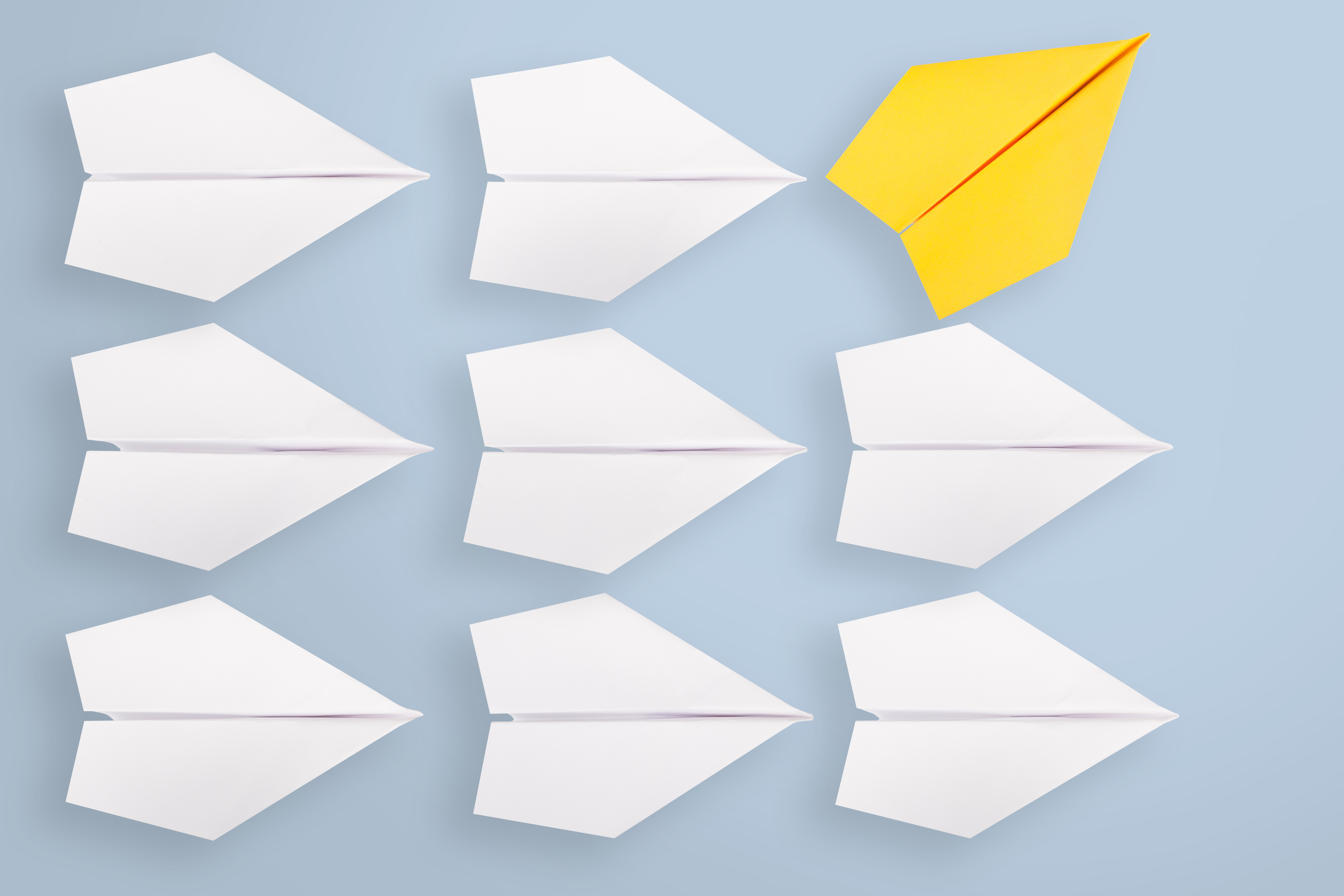 Learning Targets
The participants will review the following levels of transition:

Pre-K to Elementary School

2nd to 3rd grade

Elementary to Middle School

Middle to High School
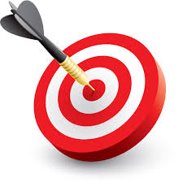 Transition from Pre-K to Elementary School
Learning shifts from a play-based structure to an academic structure

More structured environment

Students transition throughout the day (enrichment classes, cafeteria, recess, etc.)
Transition from 2nd to 3rd grade
Greater academic expectations

Participation in North Carolina Beginning of Grade (BOG) and End of Grade (EOG) testing

Grading changes from "on" grade level or "below" grade level to numerical/letter grades
Transition from Elementary to Middle School
Greater academic expectations

Child may have up to 6 different teachers

Opportunity to take elective classes (i.e. chorus, band, etc)

Child will transition from class to class independently

Class periods typically around 50 minutes

Extracurricular Activities
Transition from Middle to High School
High School Pathways
Future Ready Core
Occupational Course of Study (EC)
NC Extended Content Standards (EC)

State and Local Course Requirements
Based on each content area
More information can be found within the 2021-2022 Course Study Guide on the Onslow County Schools website: academics<secondary education<ocs secondary course of study(grades9-12)
Transition from Middle to High School
Future Ready Core
Traditional Diploma track

22 Credit Hours

Participates in all state and local assessments
Transition from Middle to High School
Future Ready Occupational Course of Study (OCC Prep)
Modified curriculum for students with intellectual disabilities
Opportunity to obtain a H.S. diploma with the completion of all graduation requirements 
22 Credit Hours
Participates in state and local assessments
Focus
Academics
Employability Skills
Occupational Preparation
Transition from Middle to High School
NC Extended Content Standards 
Modified curriculum for students with global delays in the moderate to severe range
Certificate of Completion upon exiting high school
Focus 
Academics
Health, Safety, & Independent Living
Vocational Preparation
Transition from Middle to High School
Classes/Credits/Grading Period

6 week grading period

All course credits are tracked from grade 9 (High School Transcript)
Transition from Middle to High School
Classes/Credits/Grading Period
**Future Ready Core & Occupational Course of Study students

Students typically take 4 classes per semester (total of 8 classes per school year)
Students can request Career & Technical Education (CTE) and elective courses each semester
Students complete class registration cards and should meet with their assigned guidance counselor each year
There may be the potential for CTE credentialing and certification (dependent upon criteria/requirements per CTE course; not all CTE courses may be available at each high school- please see 2021-2022 Secondary Course of Study Guide for school-site specific course offerings)
Transition from Middle to High School
Extracurricular Activities
There are many opportunities for your child to participate in extracurricular activities beginning in 9th grade (sports, clubs). Please visit your child's homeschool website to learn more!
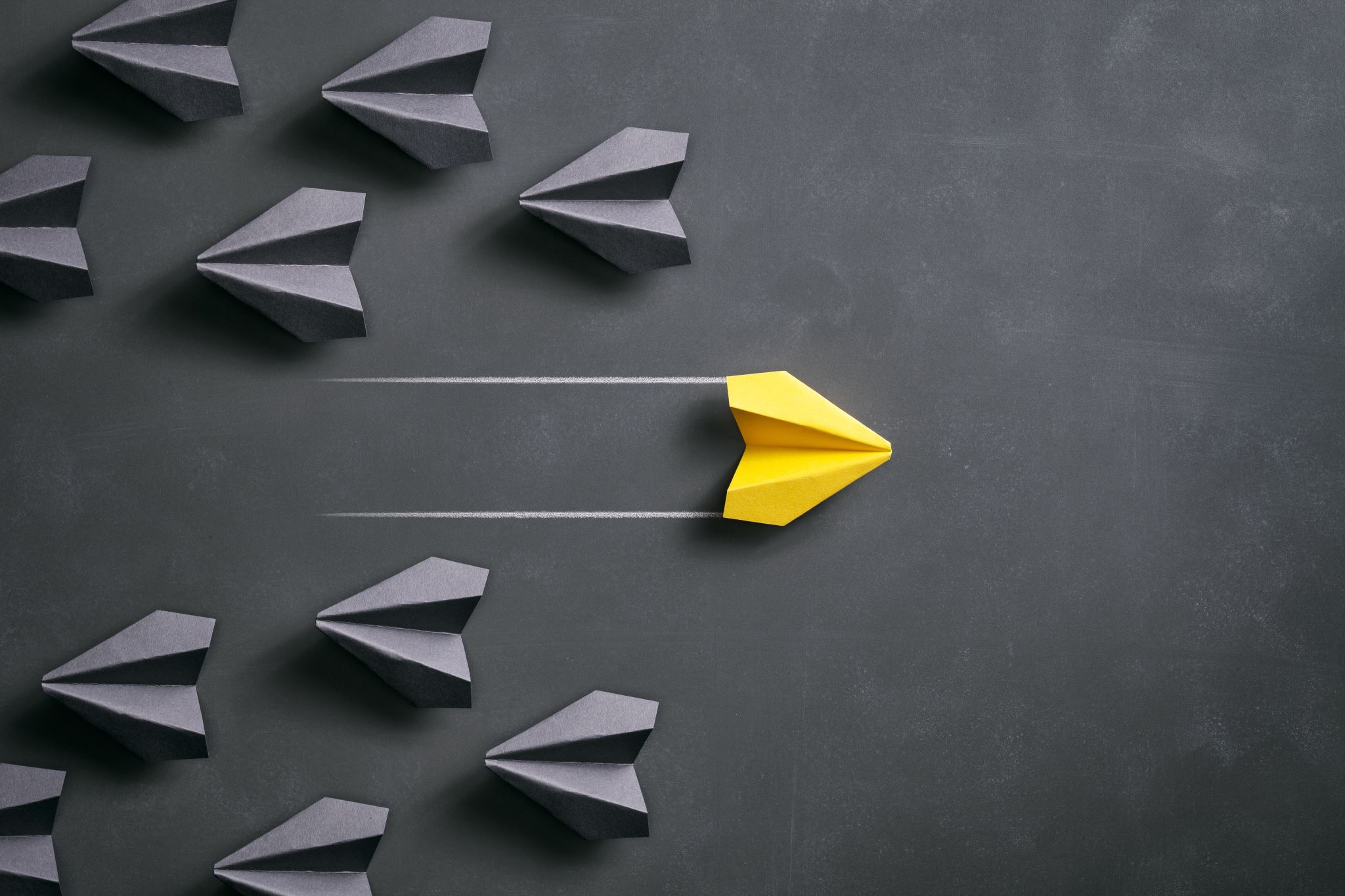